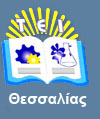 Δομές Δεδομένων και Αρχεία
Ενότητα 1: Διαχείριση Αρχείων κειμένου.

Ηλίας Κ. Σάββας, 
Αναπληρωτής Καθηγητής,
Τμήμα Μηχανικών Πληροφορικής Τ.Ε.,
T.E.I. Θεσσαλίας
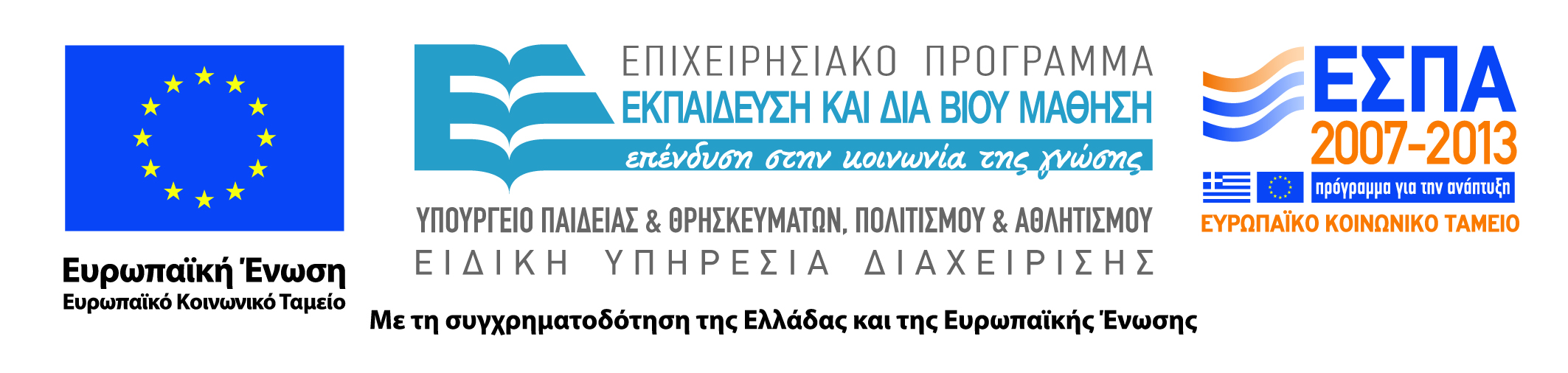 Άδειες Χρήσης
Το παρόν εκπαιδευτικό υλικό υπόκειται σε άδειες χρήσης Creative Commons. 
Για εκπαιδευτικό υλικό, όπως εικόνες, που υπόκειται σε άλλου τύπου άδειας χρήσης, η άδεια χρήσης αναφέρεται ρητώς.
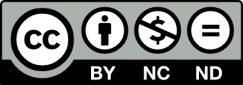 2
Χρηματοδότηση
Το παρόν εκπαιδευτικό υλικό έχει αναπτυχθεί στα πλαίσια του εκπαιδευτικού έργου του διδάσκοντα.
Το έργο υλοποιείται στο πλαίσιο του Επιχειρησιακού Προγράμματος «Εκπαίδευση και Δια Βίου Μάθηση» και συγχρηματοδοτείται από την Ευρωπαϊκή Ένωση (Ευρωπαϊκό Κοινωνικό Ταμείο) και από εθνικούς πόρους.
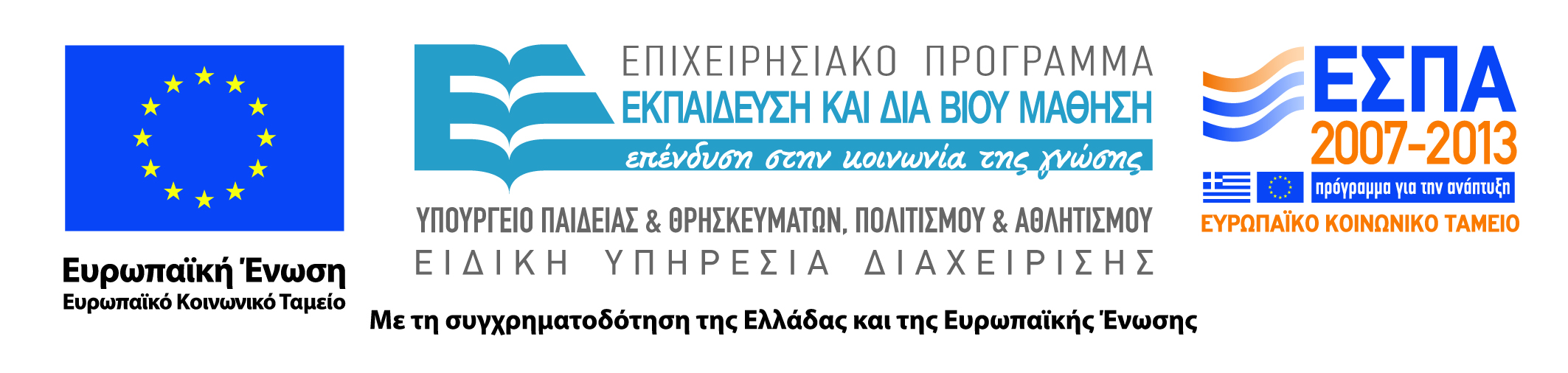 3
Σκοποί  ενότητας
Εισαγωγή του αναγνώστη στην έννοια των αρχείων δεδομένων.
Την πλήρη εκμάθηση των εντολών της C που υποστηρίζουν τα αρχεία κειμένου.
Την διαχείριση αρχείων κειμένου, όπως εκτύπωση, μεταφορά, αντιγραφή, αλλά και ειδικών διαδικασιών όπως μέτρηση πλήθους γραμμών, παραγράφων, λέξεων και άλλα.
4
Δομές Δεδομένων και Αρχεία
Περιεχόμενα ενότητας
Διαχείριση αρχείων κειμένου. 
Εκτύπωση/Αντιγραφή αρχείων κειμένου. 
Ειδικές διαδικασίες αρχείων κειμένου.
Επανάληψη των Header Files.
5
Διαχείριση Αρχείων κειμένου
Binary και ASCII (αρχεία κειμένου) Files
Δύο τύποι αρχείων:
Binary files: Αποθηκεύουν τους αριθμητικούς τύπους δεδομένων σε δυαδική μορφή.
Text files: Αποθηκεύουν τους αριθμητικούς τύπους δεδομένων σε ASCII μορφή.
Παράδειγμα: char name[20]=“Γιώργος”; int v=123;
Binary File: Γιώργος 0000000001111011.
Text File: Γιώργος 1 2 3.
Binary Files: Χρήσιμα για δομημένη πληροφορία, ταχύτατα, δύσκολα στην διαχείριση. 
Text files: Χρήσιμα για αδόμητη πληροφορία, εύκολη διαχείριση.
6
Διαχείριση Αρχείων κειμένου
Δήλωση Μεταβλητής Αρχείου
Μία μεταβλητή αρχείου είναι ένας δείκτης σε ένα αρχείο.
FILE *f; /* f : μεταβλητή αρχείου - δείκτης */.
Όταν ανοίγουμε ένα αρχείο, ο δείκτης αρχείου δείχνει την αρχή των πληροφοριών που υπάρχουν σε αυτό το αρχείο.
Όπως διαβάζουμε ή γράφουμε πληροφορίες στο αρχείο, ο δείκτης αρχείου αυτόματα δείχνει το επόμενο byte του αρχείου.
ΠΡΟΣΟΧΉ: FILE με κεφαλαία γράμματα (ορίζεται στο stdio.h).
7
Διαχείριση Αρχείων κειμένου
Άνοιγμα / Κλείσιμο Αρχείων Κειμένου
Πριν χρησιμοποιήσουμε (προσπελάσουμε) ένα αρχείο πρέπει πρώτα να το ανοίξουμε (open) :
Δείκτης Αρχείου = fopen(“φυσικό όνομα αρχείου”, “κατάσταση”).
Παράδειγμα:
FILE *g;
g = fopen(“notes.txt”, “r”); ή
g = fopen(“c:\files\data\personal\notes.txt”,”r”);
Αλλά και:
printf(“\nΕισαγωγή ονόματος αρχείου:”); scanf(“%s”, oa); ή gets(oa);
g = fopen(oa, “r”);
Κλείνοντας το αρχείο: fclose(δείκτης αρχείου);  fclose(g);
8
Διαχείριση Αρχείων κειμένου
Ανοίγοντας Ένα Αρχείο
Δείκτης Αρχείου = fopen(“φυσικό όνομα αρχείου”, “κατάσταση”);
Κατάσταση:
“r”: ανοίγει ένα αρχείο μόνο για διάβασμα. Το αρχείο πρέπει να υπάρχει. 
“w”: ανοίγει ένα αρχείο μόνο για γράψιμο. Το αρχείο δημιουργείται αν δεν υπάρχει. Ένα υπάρχον αρχείο θα αντικατασταθεί! 
“a”: ανοίγει ένα αρχείο μόνο για γράψιμο, οι πληροφορίες θα τοποθετηθούν στο τέλος του αρχείου.
“r+”: ανοίγει ένα αρχείο  διάβασμα και γράψιμο. Το αρχείο πρέπει να υπάρχει ήδη.
9
Διαχείριση Αρχείων κειμένου
Διάβασμα/Γράψιμο Χαρακτήρα από/προς Αρχείο
Διάβασμα: char_variable = fgetc(δείκτης αρχείου);
 char c;
 c = fgetc(f);
Γράψιμο: fputc(char_variable, δείκτης αρχείου);
 fputc(c, f);
10
Διαχείριση Αρχείων κειμένου
Διάβασμα/Γράψιμο Συμβολοσειράς από/προς Αρχείο
Διάβασμα: fgets(string_variable, πλήθος χαρακτήρων, δείκτης αρχείου);
 char c[40];
 fgets(c, 40, f);
Γράψιμο: fputs(string_variable, δείκτης αρχείου);
 fputs(c, f);
11
Διαχείριση Αρχείων κειμένου
Χρήση των printf / scanf
fprintf(δείκτης αρχείου);
 fprintf(g, “\n%d”, x);

 fscanf(δείκτης αρχείου);
 fscanf(g, “%d”, &x);
12
Διαχείριση Αρχείων κειμένου
Τέλος Αρχείου
Η συνάρτηση feof(δείκτης αρχείου) μας επιτρέπει να ελέγχουμε εάν έχουμε φτάσει στο τέλος του αρχείου.
Σύνταξη:  feof(δείκτης αρχείου)  Αληθής/Ψευδής:
 if ( ! feof(f) )
Ενέργειες για <δεν είμαστε στο τέλος του αρχείου>
	else
Ενέργειες για < βρισκόμαστε στο τέλος του αρχείου >
 while ( ! feof(f)) 
 διάβασε από το αρχείο.
13
Διαχείριση Αρχείων κειμένου
Παράδειγμα 1α: Διαβάζοντας από ένα Αρχείο
#include <stdio.h>
int main()
{
    FILE *fp;
    char c;
    fp = fopen("C:\\programs\\test1.txt","r");
    if ( fp == NULL) {
        printf("\n\nΠρόβλημα με το αρχείο!\n\n");
        return -1;
    }
    while (! feof(fp)) {
        c = fgetc(fp);
        printf("%c", c);
    }
    fclose(fp);
    return 0;
}
14
Διαχείριση Αρχείων κειμένου
Παράδειγμα 1β: Διαβάζοντας από ένα Αρχείο
#include <stdio.h>
int main()
{
    FILE *fp;
    char c[40];
    fp = fopen("C:\\programs\\test1.txt","r");
    if ( fp == NULL) {
        printf("\n\nΠρόβλημα με το αρχείο!\n\n");
        return -1;
    }
    while (! feof(fp)) {
        fgets(c,40,fp);
        printf("%s", c);
    }
    fclose(fp);
    return 0;
}
15
Διαχείριση Αρχείων κειμένου
Παράδειγμα 1α: Γράφοντας σε ένα Αρχείο
#include <stdio.h>
int main()
{
    FILE *fp;
    char c;
    fp = fopen("C:\\Users\\csuser\\Desktop\\test2.txt","w");
    printf("\n\nΕισαγωγή κειμένου το οποίο θα γραφεί στο αρχείο");
    printf("\n\nΤερματισμός με το σύμβολο #\n\n");
       while ( c != '#') {
        scanf("%c", &c);
        if (c != '#')
            fprintf(fp, "%c", c);
    }
    fclose(fp);
    return 0;
}
16
Διαχείριση Αρχείων κειμένου
Παράδειγμα 1β: Γράφοντας σε ένα Αρχείο
#include <stdio.h>
#include <string.h>
int main()
{
    FILE *fp;
    char c[100];
    fp = fopen("c:\......\test2.txt","w");
    printf("\n\nΕισαγωγή κειμένου για εγγραφή στο αρχείο…\n\n");
    printf("\n\nΓια τερματισμό χρησιμοποίησε το σύμβολο #\n\n");
       while ( strcmp(c,"#") !=0) {
        scanf("%s”, &c);
        if (strcmp(c,"#") !=0)
            fprintf(fp, "%s", c);
    }
    fclose(fp);
    return 0;
}
17
Διαχείριση Αρχείων κειμένου
Παράδειγμα 2: Αντιγραφή Αρχείου (1 από 3)
#include <stdio.h>
#include <string.h>

int main()
{
    FILE *fp1, *fp2;
    char c, source[20], target[20];
    char paths[50] = "C:\...............";
    char patht[50] = "C:\...............";
    int counter = 0; /* πλήθος χαρακτήρων βασικού αρχείου */
* paths και patht  περιέχουν το path + τα ονόματα των αρχείων.
18
Διαχείριση Αρχείων κειμένου
Παράδειγμα 2: Αντιγραφή Αρχείου(2 από 3)
printf("\nΕισαγωγή ονόματος αρχείου που θα αντιγράψω: ");
    gets(source);
    printf("\nΕισαγωγή ονόματος αρχείου αντίγραφου: ");
    gets(target);
    strcat(paths,source);
    strcat(patht,target);
    
    fp1 = fopen(paths, "r"); 
    if ( fp1 == NULL) {  /* εάν δεν βρεθεί... Μην κάνεις τίποτα */
        printf("\n\n%s δεν βρέθηκε\n\n", paths);
        return -1;
    }
    fp2 = fopen(patht,"w");
19
Διαχείριση Αρχείων κειμένου
Παράδειγμα 2: Αντιγραφή Αρχείου (3 από 3)
while ( ! feof(fp1)) {
	c = fgetc(fp1);
	fputc(c, fp2);
	counter++;
    }
   printf("\n\nΑντιγράφηκαν %d bytes...\n\n", counter);
   fclose(fp1);
   fclose(fp2);
   return 0;
}
20
Διαχείριση Αρχείων κειμένου
Ακολουθία Fibonacci
Να γραφεί ένα πρόγραμμα το οποίο να αποθηκεύει σε ένα αρχείο κειμένου τους N πρώτους αριθμούς Fibonacci.

Fk = Fk-1 + Fk-2 
F1  = 1
F2  = 1
21
Διαχείριση Αρχείων κειμένου
Παράδειγμα 3α:Ακολουθία Fibonacci
#include <stdio.h>
#define N 45
int main()
{
    FILE *fib;
    int a=1, b=1, c=1, i;
    fib = fopen("C:\..............\fibon.txt", "w");
    fprintf(fib, "\n%3d : %10d", 1, a);
    fprintf(fib, "\n%3d : %10d", 2, b);
    for (i=3; i<=N; i++) {
        a = b;
        b = c;
        c = a + b;
        fprintf(fib, "\n%3d : %10d", i, c);
    }
    fclose(fib);
    return 0;
}
22
Διαχείριση Αρχείων κειμένου
Παράδειγμα 3β:Ακολουθία Fibonacci (1 από 2)
#include <stdio.h>
#define N 45
int main()
{
    FILE *fibon;
    int a, i;
    fibon = fopen("C:\..............\fibon.txt", “r");
    if ( fibon == NULL) { 
        printf("\n\n Tο αρχείο δεν βρέθηκε\n\n");
        return -1;
    }
23
Διαχείριση Αρχείων κειμένου
Παράδειγμα 3β:Ακολουθία Fibonacci (2 από 2)
while ( ! feof(fibon) ) {
        fscanf(fibon,”%d%d”, &i, &a);
        printf(“\n%10d %10d", i, a);
    }
    fclose(fibon);
    return 0;
}
24
Διαχείριση Αρχείων κειμένου
Συνήθη Λάθη
Με το άνοιγμα ενός αρχείου πάντα πρέπει να ελέγχουμε εάν η τιμή του δείκτη του αρχείου είναι NULL. Θα μας σταματήσει να προσπαθήσουμε  να διαβάσουμε από ένα αρχείο που δεν υπάρχει.
Η χρήση του “w” για ένα υπάρχον αρχείο θα καταστρέψει όλα τα περιεχόμενά του.
Ονόματα αρχείων σε περιβάλλον Windows συνήθως περιέχουν τον χαρακτήρα  ‘\’, για παράδειγμα c:\myfile.txt. Για να χρησιμοποιήσουμε αυτόν τον χαρακτήρα πρέπει να προσθέσουμε ένα επιπλέον \ όπως για παράδειγμα f=fopen(“c:\\myfile.txt”, “r”);
Για τον έλεγχο οποιουδήποτε προβλήματος κατά το άνοιγμα ενός αρχείου μπορεί να χρησιμοποιηθεί η
 if ( (f=fopen(file,mode)) == NULL).
25
Διαχείριση Αρχείων κειμένου
Άσκηση 1
Να γραφεί ένα πρόγραμμα το οποίο να εκτυπώνει στην οθόνη ένα αρχείο κειμένου μαζί με αριθμούς γραμμών. Για παράδειγμα πριν την πρώτη γραμμή να γραφεί 1, την δεύτερη 2 και ου το καθεξής.
26
Διαχείριση Αρχείων κειμένου
Άσκηση 1: Λύση
#include <stdio.h>

int main()
{
    FILE *f;
    int line = 1;
    char c;
    f = fopen("C:\\.................\\test1.txt", "r");
    if ( f == NULL) {
        printf("\n\nΤο αρχείο δεν βρέθηκε\n\n");
        return -1;
    }
printf("%d:", line);
while ( ! feof(f)) {
     c = fgetc(f);
     if (c == '\n') {
         line++;
         printf("\n%d:", line);
        }
        else
        putchar(c);
    }
    printf("\n\n\n");
    fclose(f);
    return 0;
}
27
Διαχείριση Αρχείων κειμένου
Άσκηση 2
Να γραφεί πρόγραμμα το οποίο να αποθηκεύει σε ένα αρχείο κειμένου, του οποίου το όνομα θα δίνει ο χρήστης, Ν τυχαίους αριθμούς στο διάστημα 0 έως 999.
28
Διαχείριση Αρχείων κειμένου
Άσκηση 2: Λύση
#include <stdio.h>
#include <string.h>
#include <stdlib.h>

int main()
{
    FILE *r;
    int i, N, a;
    char oa[50];
    
    printf("\nΕισαγωγή 
    ονόματος αρχείου: ");
    gets(oa);
    
    r = fopen(oa, "w");
printf("\nΠλήθος τυχαίων αριθμών που θέλετε να καταχωρηθούν: ");
    scanf("%d", &N);
    
    srand(time(NULL));
    
    for (i=1; i<=N; i++) {
        a = rand() % 1000;
        fprintf(r, "%5d\n", a);
    }
    
    fclose(r);
    return 0;
}
29
Διαχείριση Αρχείων κειμένου
Μετάφραση/Εκτέλεση
Header Files
Για να τα ξαναθυμηθούμε.
30
Διαχείριση Αρχείων κειμένου
Η Standard Library
<float.h>  διαχείριση floats.
 <math.h>  μαθηματικά.
 <stdio.h>  input / output.
 <stdlib.h>  γενικές συναρτήσεις.
 <string.h>  διαχείριση συμβολοσειρών.
 <time.h>  συναρτήσεις χρόνου.
31
Διαχείριση Αρχείων κειμένου
Πρότυπο Δομής - Structure
Το πρότυπο μίας δομής μπορεί να χρησιμοποιηθεί σε πολλά προγράμματα παρά να το γράφουμε κάθε φορά που το χρειαζόμαστε.
Μπορούμε να γράψουμε το πρότυπο μίας δομής και να το αποθηκεύσουμε με όνομα όπως <any_name.h>.
Μετά απλά το συμπεριλαμβάνουμε σε κάθε πρόγραμμα που το χρειαζόμαστε: #include “any_name.h” ή #include “path\any_name.h”:
#include “c:\data\date.h”.
ΠΡΟΣΟΧΉ: “…” και όχι <…>.
32
Διαχείριση Αρχείων κειμένου
Πρότυπα Συναρτήσεων
Ένα σύνολο συναρτήσεων μπορεί να χρησιμοποιηθεί σε πολλά προγράμματα παρά να τις γράφουμε κάθε φορά που τις χρειαζόμαστε.
Μπορούμε να γράψουμε ένα σύνολο συναρτήσεων και να τις αποθηκεύσουμε με όνομα όπως <any_name.h>.
Μετά απλά τις συμπεριλαμβάνουμε σε κάθε πρόγραμμα που τις χρειαζόμαστε: #include “any_name.h” ή #include “path\any_name.h”:
#include “c:\data\date.h”.
ΠΡΟΣΟΧΗ: “…” και όχι <…>.
33
Διαχείριση Αρχείων κειμένου
Γεωμετρικές Συναρτήσεις
float circle_perimeter(float R)
{
    float p;
    p = 2 * Pi * R;
    return p;
}
float rectangle_area(float l, float w)
{
    float a;
    a = l * w;
    return a;
}
float rectangle_perimeter(float l, float w)
{ 
    float p;
    p = 2*(l+w);
    return p;
}
#include <math.h>
#define Pi 3.14159
float circle_area(float);
float circle_perimeter(float);
float rectangle_area(float, float);
float rectangle_perimeter(float, float);

float circle_area(float R)
{
    float a;
    a = Pi * R *R;
    return a;
}
34
Διαχείριση Αρχείων κειμένου
Χρήση Header Files του χρήστη
#include <stdio.h>
#include "Geometry.h"
int main()
{
    float Radius = 10.0;
    float area, perimeter;
    
    area = circle_area(Radius); 
    perimeter = circle_perimeter(Radius);
    
    printf("\n\nΕμβαδόν = %.2f", area);
    printf("\n\nΠερίμετρος = %.2f\n\n", perimeter);
    
    return 0;
}
35
Διαχείριση Αρχείων κειμένου
Άσκηση 1
Να γραφεί ένα header file <stats.h> το οποίο να περιέχει συναρτήσεις για τον υπολογισμό  1) μέγιστου, 2) ελάχιστου, 3) μέσης τιμής τριών πραγματικών αριθμών.
Στην συνέχεια  να γραφεί πρόγραμμα το οποίο  να χρησιμοποιεί αυτό το header file.
36
Διαχείριση Αρχείων κειμένου
Header File
float min_num(float a, float b, float c)
{
    float temp;
    temp = a;
    if (b < temp)
        temp = b;
    if (c < temp)
        temp = c;
    return temp;
}
float average(float a, float b, float c)
{
    float temp;
    temp = (a+b+c)/3;
    return temp;
}
float max_num(float, float, float);
float min_num(float, float, float);
float average(float, float, float);

float max_num(float a, float b, float c)
{
    float temp;
    temp = a;
    if (b > temp)
        temp = b;
    if (c > temp)
        temp = c;
    return temp;
}
37
Διαχείριση Αρχείων κειμένου
Πρόγραμμα
#include <stdio.h>
#include "stats.h"
int main()
{
    float x = 20, y = 3, z = 1.5;
    float av;
    av = average(x, y, z);
    printf("\n\nΜέγιστη τιμή = %.2f", max_num(x,y,z));
    printf("\n\nΕλάχιστη τιμή= %.2f", min_num(z,y,z));
    printf("\n\nAverage = %.2f\n\n", av);
    return 0;
}
38
Διαχείριση Αρχείων κειμένου
Άσκηση 2
Να γραφεί ένα header file <dates.h> το οποίο να περιέχει μία δομή ημερομηνίας και συναρτήσεις οι οποίες 1) να εισάγουν μία ημερομηνία και, 2) να εκτυπώνουν μία ημερομηνία.
Στην συνέχεια  να γραφεί πρόγραμμα το οποίο  να χρησιμοποιεί αυτό το header file.
39
Διαχείριση Αρχείων κειμένου
Header File
struct date {
    int day;
    int month;
    int year;
};

struct date input_date(int, int, int);
void display_date(struct date);
struct date input_date(int a, int b, int c)
{
    struct date D;
    D.day = a;
    D.month = b;
    D.year = c;
    return D;
}
void display_date(struct date D)
{
    printf("\n %2d-%2d-%4d\n", D.day, D.month, D.year);
}
40
Διαχείριση Αρχείων κειμένου
Πρόγραμμα
#include <stdio.h>
#include "dates.h"
int main()
{
    int a, b, c;
    struct date X;
    printf("\n\nΕισαγωγή ημέρας, μήνα και έτους: ");
    scanf("%d%d%d", &a, &b, &c);
    X = input_date(a, b, c);
    display_date(X);
    return 0;
}
41
Διαχείριση Αρχείων κειμένου
Τέλος Ενότητας
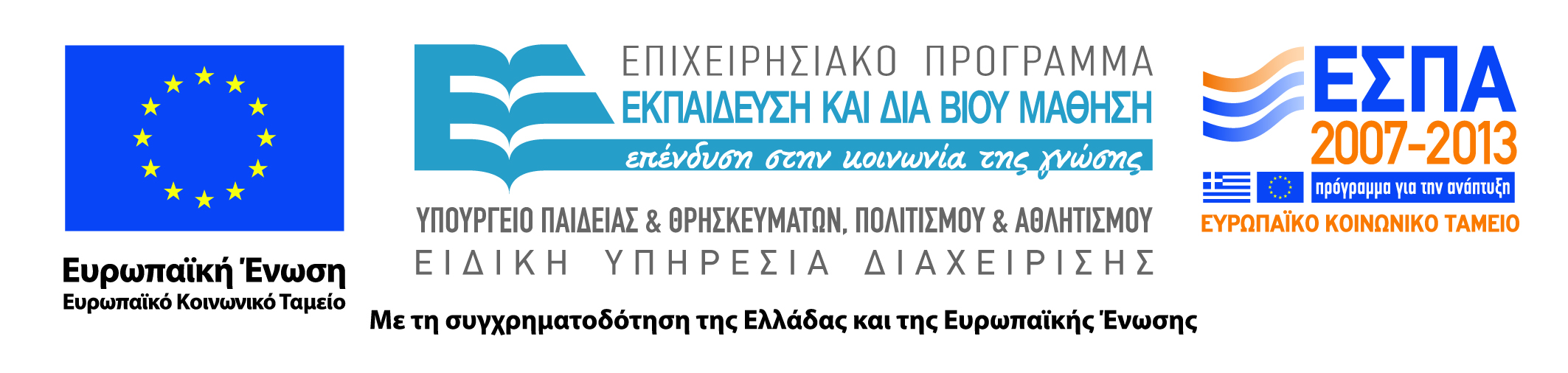 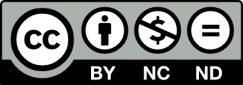